Формирование 
коммуникационной политики 
АО «Оптиковолоконные Системы»
Автор работы                                                          Колатухина А.А.
Апрель 2022 г.
Цель и задачи исследования
Объект исследования:
Задачи
Акционерное общество «Оптиковолоконные Системы»
- Изучены теоретические основы коммуникационной политики;
- Определены понятие, сущность, функции и классификация коммуникаций;
- Проведен анализ коммуникационной деятельности АО «Оптиковолоконные Системы», а именно дана характеристика внешней и внутренней коммуникационная деятельность предприятия;
- Разработан проект улучшения коммуникационной политики АО «Оптиковолоконные Системы».
Цель исследования
теоретический анализ и разработка практических рекомендаций по совершенствованию управления коммуникационной политикой в АО «Оптиковолоконные Системы»
Компания АО «Оптиковолоконные Системы»
АО «ОПТИКОВОЛОКОННЫЕ СИСТЕМЫ» СОЗДАНО В 2008 ГОДУ ДЛЯ РЕАЛИЗАЦИИ ПРОЕКТА СТРОИТЕЛЬСТВА ПЕРВОГО В РОССИИ ЗАВОДА ПО ПРОИЗВОДСТВУ ОПТИЧЕСКОГО ВОЛОКНА.
ХАРАКТЕРИСТИКА КОМПАНИИ
АКЦИОНЕРЫ
АО «РОСНАНО» - 48,3%;
ООО «Газпромбанк – Высокие технологии» - 48,3%;
Структуры Правительства Мордовии – 3,4%.
г. Саранск, 
Республика Мордовия
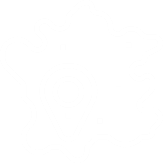 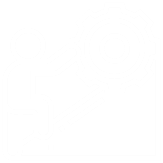 Производственная мощность -  
4 млн км оптического 
волокна в год
Продукция испытана ПАО «Ростелеком», ПАО «Мегафон», ПАО «МТС», ПАО «МГТС», АО «ЭР-Телеком холдинг» и рекомендована для использования в Национальной программе «Цифровая экономика в Российской Федерации».
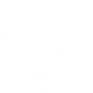 Более 10 млн км ОВ
выпущено
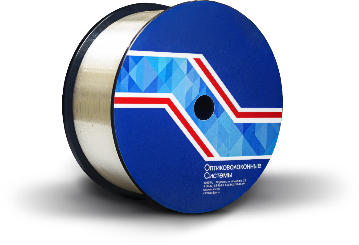 КАЧЕСТВО ПРОДУКЦИИ НА УРОВНЕ 
ЛУЧШИХ МИРОВЫХ АНАЛОГОВ
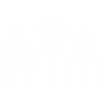 146 человек
3
Исследование внутренней коммуникационной деятельности
Принципы компании:
Задачи
«Профессионализм и неравнодушие» и «Бережливость – самое большое богатство»
Информирование сотрудников;
Стратегическая цель
Трансляция философии компании и формирование ценностей;
создание хорошо управляемого коллектива единомышленников, быстро и эффективно реагирующего на новые изменения рыночной ситуации, решающего все задачи, направленные на повышение эффективности производства, реализацию Политики в области качества, улучшение финансово-экономического состояния АО «Оптиковолоконные Системы»
Мотивирование сотрудников и повышение эффективности.
Каналы внутренней коммуникации
Среди каналов внутрикорпоративной коммуникационной политики можно выделить: 
− внутренний вэб-сайт; 
− регулярные и координационные совещания, таунхоллы (общее собрание сотрудников компании), стратегические сессии, конференции; 
− внутрикорпоративные мероприятия; 
− внутренняя email-рассылка; 
− корпоративная пресса; 
− внутреннее радиовещание.
5
Исследование внутренней коммуникационной деятельности
6
Анализ внутренних коммуникаций
Достоинства: 
− широкий перечень каналов коммуникации с сотрудниками компании; 
− политика «открытой двери», которую поддерживает руководство; 
− высокий уровень мотивации сотрудников, а также благоприятный климат в трудовом коллективе; 
− заинтересованность руководства в карьерной росте и повышении уровня профессионализма сотрудников.
Недостатки:
−  оторванность коллектива на производстве от административного состава предприятия; 
− возникновение слухов, т.е. искажения и додумывания информации среди производственного персонала; 
− неудовлетворение сотрудников в потребности самовыражения.
7
План мероприятий по совершенствованию внутренних коммуникаций в АО «Оптиковолоконные Системы»
8
Результаты реализации мероприятий по совершенствованию внутренней коммуникационной политики в 4 кв. 2021 г.
План-факт выпуска продукции на 2021 г.
Доля годной продукции, %
90%
3 кв. 2021 г.
93%
4 кв. 2021 г.
 3%
9
Оценка внешней коммуникационной деятельности
Стратегические цели коммуникационной деятельности:
Стратегические направления деятельности компании:
Прозрачность и «открытость» внешнему миру;
Постоянное совершенствование процессов производства и повышение качества продукции предприятия
Создание имиджа экспертного и надежного производителя в лице клиентов;
Увеличение доли компании на российском рынке, а также увеличение доли присутствия на рынке СНГ и стран Европы
Создание имиджа ответственного работодателя, считающего своей главной ценностью – кадровый потенциал компании
Реализация проектов развития по расширению продуктовой линейки предприятия и созданию замкнутого цикла производства оптического волокна
10
Каналы внешней коммуникации
Коммуникации на формирование общественного мнения:
- Официальный сайт
- Социальные сети
- Средства массовой информации (СМИ)
- Выставки и конференции, вебинары
Прямые коммуникации:
- Телефонные звонки
- E-mail рассылка
11
План мероприятий по совершенствованию внешних коммуникаций в АО «Оптиковолоконные Системы»
Конкретные мероприятия по совершенствованию внешней коммуникационной политики АО «Оптиковолоконные Системы»
Спасибо за внимание!